The Use of an Acceptance and Commitment Group Therapy to Reduce Distress Caused by Auditory Hallucinations and Increase Value-Based Living with Individuals with Psychosis in a Community Mental Health Clinic: A Pilot Study 
Aaron Fett, M.S., Julia Hernandez, M.S., Maria Bradley-Moore, M.D., Matthew Cordova, Ph.D.
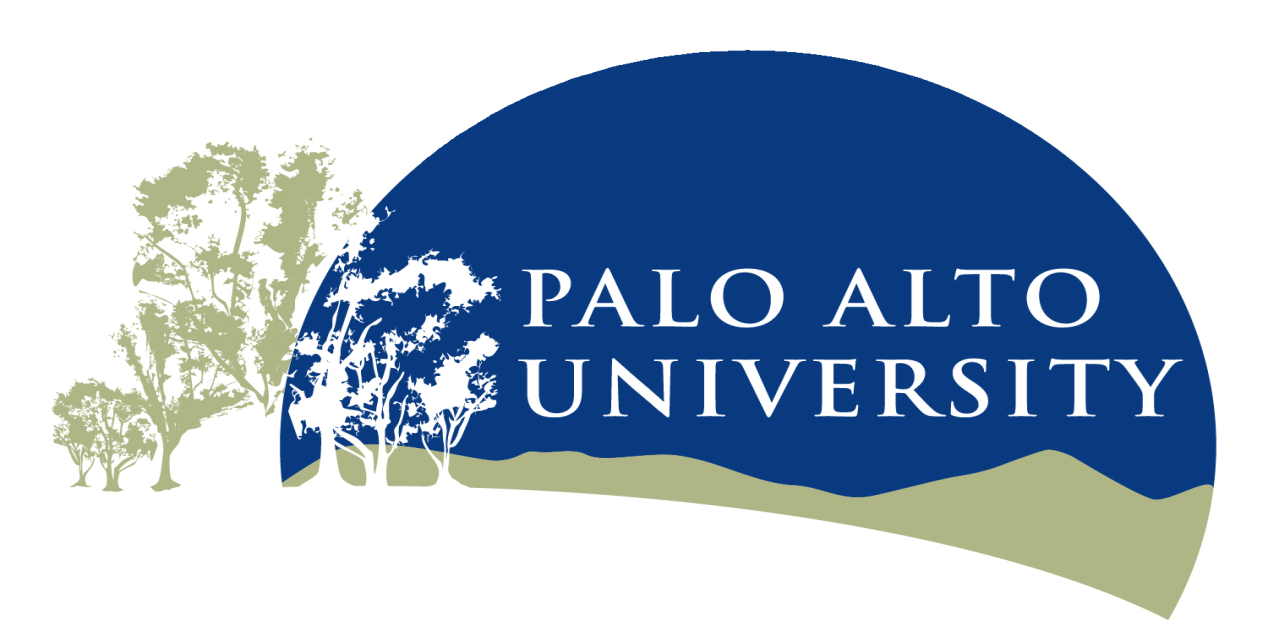 PURPOSE
HYPOTHESIS
ABSTRACT
Clients will significantly increase their acceptance level towards their symptoms, ability to act in independent and desired ways despite symptoms, and increase their level of engagement in personally valued activities.
The goal of this study is to examine if an ACT group therapy protocol conducted on an outpatient basis in a community mental health clinic can demonstrate similar results as ACT treatments have for clients with psychosis in different settings that have used different modalities.
Previous research has demonstrated that Acceptance and Commitment Therapy (ACT) has been effective in reducing distress caused by auditory hallucinations in individuals suffering with different forms of psychosis.  These effects have been seen in both inpatient hospital settings (receiving group therapy) and in individual case studies in outpatient settings.   However, there have been no published studies examining the efficacy of ACT for individuals reporting distress for auditory hallucinations conducted on an outpatient basis in a group therapy format, and also not in a community mental health clinic.  The present study examined if a 12-week ACT group therapy could help clients in an outpatient community mental health clinic, with significantly reported distress caused by auditory hallucinations, increase their acceptance level towards their symptoms, act in desired ways despite symptoms, and increase their engagement in personally valued activities.  The 12-week treatment was based off an 18-week protocol developed by Tingey and Pearson (2011) for clients with psychosis in an outpatient setting.  The group consisted of five clients who had been diagnosed with a form of psychosis (either schizophrenia or schizoaffective disorder) and who reported particularly difficulties coping effectively with auditory hallucinations. The results demonstrate that the majority of clients benefitted from ACT as evidenced by increased acceptance level of symptoms, increased valued living, and increase in the ability to act independently from their hallucinations.
RESULTS
DEMOGRAPHICS
On the VLQ, 2 participants reported the same consistency in valued living at both timepoints.  1 participant greatly increased consistency, while 1 decreased. 
On the VAAS, 3 of 4 participants had an overall improvement.  On the acceptance subscale, half of the participants acceptance level increased.  On the action subscale, one participant reported no symptoms posttreament, two participants increased their ability to act independently of their symptoms, while one reported a slight decrease.
The therapy group consisted of two females and four male clients.  Both females were Caucasian, two males were also Caucasian, and two male clients were African-American.  Clients ages ranged from 38-55.  All clients were diagnosed with a form of psychosis. One declined to complete measures.
MEASURES
  Psychotic Symptom Rating Scales (PSYRATS; Haddock et al., 1999)Voice Acceptance and Action Scale (VAAS; Shawyer et al., 2007)
  Valued Living Questionnaire (VLQ; Wilson, Sandoz, Kitchens, & Roberts, 2010)
PROCEDURE
A 12-week ACT group therapy was conducted and it was based on an 18-week protocol developed by Pearson and Tingey (2011).  Five of the six major ACT processes were implemented.  Sessions 1 and 2 were dedicated to living more in the moment. Sessions 3 and 4 to defusion, sessions 5 and 6 attempted to help clients define personal values, sessions 7-9 attempted to help clients increase acceptance towards their symptoms and develop a willingness to move towards personal values despite their symptoms.  Sessions 10-11 was dedicated to committed action.  Session 12 was dedicated to summarizing group content and processing the end of the group.  The VLQ was collected mid group and post group, while the VAAS and the PSYRATS was collected pre and post..
BACKGROUND
Many studies have documented the efficacy of ACT with individuals diagnosed with psychosis.  In inpatient settings, clients have demonstrated significant decreases in number of rehospitalizations and in their ability to defuse from their auditory hallucinations when compared to treatment as usual (Bach & Hayes, 2002), Guadino & Herbert, 2006).  Further, ACT has been found to be efficacious with outpatient populations.  Clients have reported decreased distress related to hallucinations and increased acceptance of symptoms (Pankey, 2003, Viega-Martinez, Perez-Alvarez, & Garcia-Montes, 2008) and an increase in engagement in personally valued activities  (Bloy, Oliver, & Morris, 2011).  However, no published studies have examined if these abovementioned results can be produced by an ACT group therapy for individuals with psychosis attending outpatient therapy in a community mental health clinic.
CONCLUSIONS
The results demonstrate that there is potential for increased acceptance of symptoms, and an increased ability to act independently from hallucinations, warranting further research on a larger scale.  Findings support the efficacy and feasibility of implementing an ACT group therapy in the treatment of individuals with psychosis experiencing distress from hallucinations in an outpatient community mental health clinic.  Other potential benefits such as social support and normalization were reported by participants but not formally measured.
Address correspondence to Aaron Fett 
at afett@paloaltou.edu
[Speaker Notes: The PCL has demonstrated high internal consistency (.94) (Ruggiero, et al., 2003), and good convergent validity with the Clinician-Administered PTSD Scale (.93) (Blanchard, Jones-Alexander, Buckley, & Forneris, 1996). 

. The CES-D shows high internal consistency (.85) and test-retest correlation (.5) (Radloff, 1977).

Do we need to add references?]